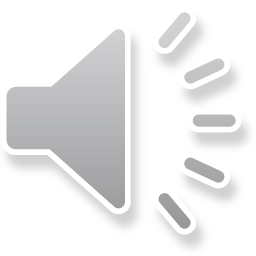 20XX
新年计划年终总结PPT
适用于计划总结会议汇报等
汇报人：xxx
前 言
Introduction
回顾这一年的工作，在取得成绩的同时，我们也找到了工作中的不足和问题，主要反映于xx及xxx的风格、定型还有待进一步探索，尤其是网上的公司产品库充分体现我们xxxxx和我们这个平台能为客户提供良好的商机和快捷方便的信息、导航的功能发挥。展望新的一年，我们将继续努力，力争各项工作更上一个新台阶。
项目成果展示
工作完成情况
工作不足之处
明年工作计划
年度工作概述
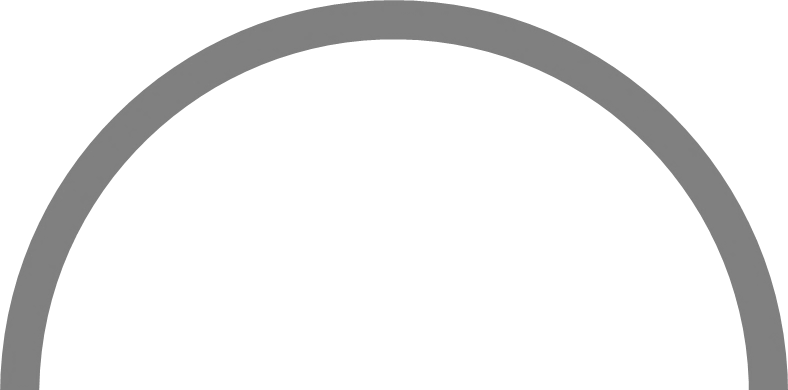 目录页
Contents Page
2
2
3
1
4
公司介绍
添加标题内容
添加文本内容添加文本内容添加文本内容添加文本内容添加文本内容添加文本内容添加文本内容添加文本内容添加文本内容添加文本内容添加文本内容添加文本内容添加文本内容添加文本内容添加文本内容添加文本内容添加文本内容添加文本内容添加文本内容添加文本内容
添加标题内容
添加文本内容添加文本内容添加文本内容添加文本内容添加文本内容添加文本内容添加文本内容添加文本内容添加文本内容添加文本内容添加文本内容添加文本内容添加文本内容添加文本内容添加文本内容添加文本内容添加文本内容添加文
团队介绍
极致
简单
正直
创新
简单：人与人之间交流的简单，追求设计产品的简单。
正直：信守承诺，做正直的事，做正直的人。
创新：创新是进步的灵魂，勇与尝试，大胆想象。
极致：从优秀走向卓越，不断超越，锐意进取。
成长：广阔的成长空间，让成长进步贯穿金山网络每一天。
       我们是一支专业的团队。我们的成员拥有多年的信息安全专业技术背景，来自国内知名安全公司的一线骨干。
我们是一支年轻的团队。我们的平均年龄仅有26岁，充满了朝气和创新精神。
       我们是一支专注的团队。我们坚信，安全的品牌源自客户的信任。只有专注，才能做好安全。
       我们是一支有梦想的团队。我们来自五湖四海，因为一个共同的梦想：做一家真正优秀的信息安全企业，为客户提供最可靠的互联网安全防护。
项目成果展示
工作完成情况
工作不足之处
明年工作计划
年度工作概述
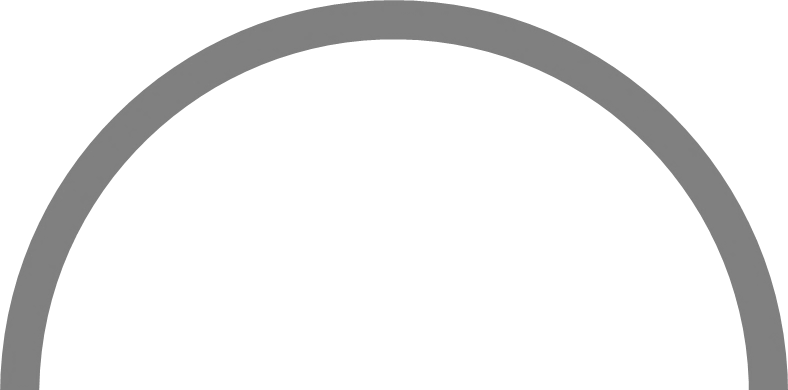 目录页
Contents Page
2
2
3
年度工作概述
1
4
年度工作概述
添加标题
添加标题
这里可以添加主要内容这里可以添加主要内容这里可以添加主要内容这里可以添加主要内容
这里可以添加主要内容这里可以添加主要内容这里可以添加主要内容这里可以添加主要内容
20XX年X月，我们的工作简述
这里可以添加主要内容这里可以添加主要内容这里可以添加主要内容这里可以添加主要内容
这里可以添加主要内容这里可以添加主要内容这里可以添加主要内容这里可以添加主要内容
添加标题
添加标题
年度工作概述
100%
80%
60%
40%
20%
请在此处输入您的文本或者复制您的文本粘贴到此处，请在此处输入您的文本或者复制您的文本粘贴到此处。请在此处输入您的文本或者复制您的文本粘贴到此处，请在此处输入您的文本或者复制您的文本粘贴到此处。
2月份
4月份
6月份
8月份
10月份
12月份
年度工作概述
Jun
Jul
Aug
Sep
Oct
Nov
Dec
Jan
Feb
Mar
Apr
May
点击添加标题
点击添加文本,点击添加文本，点击添加文本,点击添加文本
点击添加标题
点击添加文本,点击添加文本，点击添加文本,点击添加文本
年度工作概述
您的标题
此处添加文本内容
此次添加文本内容
此次添加文本内容
此次添加文本内容
此次添加文本内容
此次添加文本内容
此次添加文本内容
此次添加文本内容
此次添加文本内容
此次添加文本内容
此次添加文本内容
此次添加文本内容
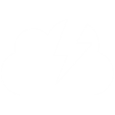 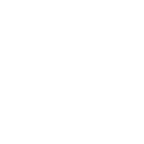 年度工作概述
主要
创新
A
您的内容打在这里，或者通过复制您的文本后，在此框中选择粘贴，并选择只保留文字，在此录入上述图表的综合描述说明。
B
您的内容打在这里，或者通过复制您的文本后，在此框中选择粘贴，并选择只保留文字，在此录入上述图表的综合描述说明。
C
您的内容打在这里，或者通过复制您的文本后，在此框中选择粘贴，并选择只保留文字，在此录入上述图表的综合描述说明。
年度工作概述
点击添加内容
点击添加内容
您的内容打在这里，或者通过复制您的文本后，在此框中选择粘贴，并选择只保留文字，在此录入上述图表的描述说明。
您的内容打在这里，或者通过复制您的文本后，在此框中选择粘贴，并选择只保留文字，在此录入上述图表的描述说明。
点击添加内容
点击添加内容
您的内容打在这里，或者通过复制您的文本后，在此框中选择粘贴，并选择只保留文字，在此录入上述图表的描述说明。
您的内容打在这里，或者通过复制您的文本后，在此框中选择粘贴，并选择只保留文字，在此录入上述图表的描述说明。
年度工作概述
添加标题内容
添加标题内容
单击此处添加简短说明，添加简短文字，具体文字添加此处。
单击此处添加简短说明，添加简短文字，具体文字添加此处。
添加标题内容
添加标题内容
单击此处添加简短说明，添加简短文字，具体文字添加此处。
单击此处添加简短说明，添加简短文字，具体文字添加此处。
添加标题内容
添加标题内容
单击此处添加简短说明，添加简短文字，具体文字添加此处。
单击此处添加简短说明，添加简短文字，具体文字添加此处。
项目成果展示
工作完成情况
工作不足之处
明年工作计划
年度工作概述
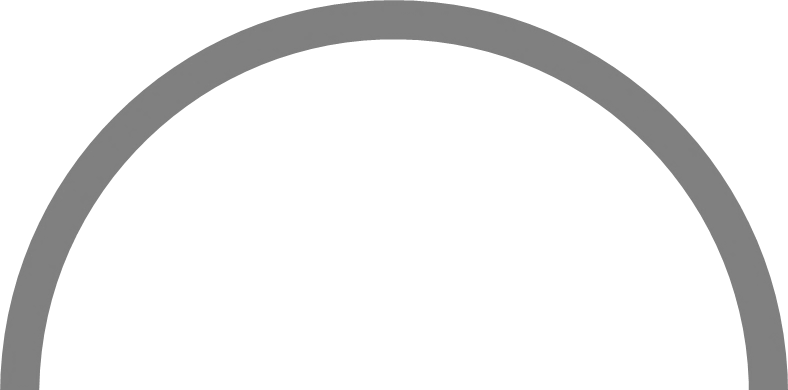 目录页
Contents Page
2
2
3
工作完成情况
1
4
工作完成情况
点击输入内容
完成的
项目名称
此处输入您的文本，或者复制您的文本粘贴到此处.此处输入您的文本，或者复制您的文本粘贴到此处.此处输入您的文本.
此处输入您的文本，或者复制您的文本粘贴到此处.此处输入您的文本，或者复制您的文本粘贴到此处.此处输入您的文本.
完成的
项目名称
完成的
项目名称
完成的
项目名称
完成的
项目名称
完成的
项目名称
完成的
项目名称
工作完成情况
标题文本一
点击输入你的文字内容或复制你的文本内容
点击输入你的文字内容或复制你的文本内容
点击输入你的文字内容或复制你的文本内容
标题
文本一
标题文本二
点击输入你的文字内容或复制你的文本内容
点击输入你的文字内容或复制你的文本内容
点击输入你的文字内容或复制你的文本内容
标题
文本三
标题
文本二
标题文本三
点击输入你的文字内容或复制你的文本内容
点击输入你的文字内容或复制你的文本内容
点击输入你的文字内容或复制你的文本内容
工作完成情况
添加标题
在此录入上述图表的综合描述说明，在此录入上述图表的综合描述说明，在此录入上述图表的综合描述说明。
添加标题
在此录入图表的综合描述说明，在此录入上述图表的描述说明，在此录入上述图表的描述说明。在此录入上述图表的描述说明。
添加标题
在此录入上述图表的综合描述说明，在此录入上述图表的综合描述说明，在此录入上述图表的综合描述说明。
工作完成情况
添加标题
单击添加文本单击添加文本单击添加文本单击添加文本单击添加文本单击添加文本单击添加文本
50%
添加标题
80%
单击添加文本单击添加文本单击添加文本单击添加文本单击添加文本单击添加文本单击添加文本
30%
添加标题
添加标题
40%
单击添加文本单击添加文本单击添加文本单击添加文本单击添加文本单击添加文本单击添加文本
单击添加文本单击添加文本单击添加文本单击添加文本单击添加文本单击添加文本单击添加文本
添加文本内容
工作完成情况
单击此处添加文本4
单击此处添加文本3
单击此处添加文本2
单击此处添加文本1
80%
此处输入您的文本，或者复制您的文本粘贴到此处.此处输入您的文本，或者复制您的文本粘贴到此处.此处输入您的文本.此处输入您的文本，或者复制您的文本粘贴到此处.此处输入您的文本，或者复制您的文本粘贴到此处.此处输入您的文本.
60%
60%
30%
完成
比例
完成
比例
完成
比例
完成
比例
工作完成情况
48%
22%
76%
添加标题
添加标题
添加标题
您的内容打在这里，或者通过复制您的文本后，在此框中选择粘贴，并选择只保留，在此录入上述图表的描述说明。
您的内容打在这里，或者通过复制您的文本后，在此框中选择粘贴，并选择只保留，在此录入上述图表的描述说明。
您的内容打在这里，或者通过复制您的文本后，在此框中选择粘贴并选择只保留，在此录入上述图表的描述说明。
工作完成情况
100
90
80
70
60
50
40
30
20
10
10
20
30
40
50
60
70
80
90
100
A
文字
文字
B
文字
文字
C
文字
文字
D
文字
文字
E
文字
文字
F
文字
文字
G
文字
文字
在此录入上述图表的综合描述说明，在此录入上述图表的综合描述说明。在此录入上述图表的描述说明，在此录入上述图表的综合描述说明，在此录入上述图表的综合描述说明，在此录入上述图表的综合描述说明。
项目成果展示
工作完成情况
工作不足之处
明年工作计划
年度工作概述
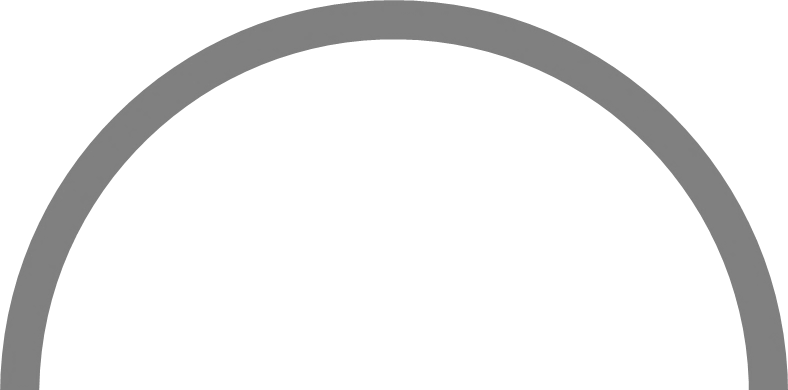 目录页
Contents Page
2
2
3
项目成果展示
1
4
项目成果展示
添加标题
点击输入简要文字内容，文字内容需概括精炼，不用多余的文字修饰，言简意赅的说明分项内容……

点击输入简要文字内容，文字内容需概括精炼，不用多余的文字修饰，言简意赅的说明分项内容……
单击此处添加文本内容
单击此处添加文本内容
添加
标题
添加标题
单击此处添加文本内容
单击此处添加文本内容
添加标题
单击此处添加文本内容
单击此处添加文本内容
项目成果展示
此处添加标题
1
点击输入简要文字内容，文字内容需概括精炼，不用多余的文字修饰，言简意赅的说明
此处添加标题
点击输入简要文字内容，文字内容需概括精炼，不用多余的文字修饰，言简意赅的说明
2
此处添加标题
点击输入简要文字内容，文字内容需概括精
炼，不用多余的文字修饰，言简意赅的说明
3
此处添加标题
4
点击输入简要文字内容，文字内容需概括精炼，不用多余的文字修饰，言简意赅的说明
项目成果展示
添加标题
添加标题
在此录入上述图表的综合描述说明，在此录入上述图表的综合描述说明，在此录入上述图表的综合描述说明。
70%
30%
在此录入上述图表的描述说明，在此录入上述图表的描述说明。
添加标题
在此录入上述图表的综合描述说明，在此录入上述图表的综合描述说明，在此录入上述图表的综合描述说明。
添加标题
添加标题
在此录入上述图表的描述说明，在此录入上述图表的描述说明。
40%
在此录入上述图表的综合描述说明，在此录入上述图表的综合描述说明，在此录入上述图表的描述说明。
60%
项目成果展示
添加标题
添加标题
您的内容打在这里，或者通过复制您的文本后，在此框中选择粘贴，并选择只保留文字，在此录入上述图表的综合描述说明。
您的内容打在这里，或者通过复制您的文本后，在此框中选择粘贴，并选择只保留文字，在此录入上述图表的综合描述说明。
1
2
3
4
添加标题
添加标题
您的内容打在这里，或者通过复制您的文本后，在此框中选择粘贴，并选择只保留文字，在此录入上述图表的综合描述说明。
您的内容打在这里，或者通过复制您的文本后，在此框中选择粘贴，并选择只保留文字，在此录入上述图表的综合描述说明。
项目成果展示
添加标题
在此录入上述图表的描述说明，在此录入上述图表的描述说明，在此录入上述图表的描述说明。
添加标题
在此录入上述图表的描述说明，在此录入上述图表的描述说明，在此录入上述图表的描述说明。
添加标题
添加标题
在此录入上述图表的描述说明，在此录入上述图表的描述说明。
在此录入上述图表的描述说明，在此录入上述图表的描述说明。
添加标题
在此录入上述图表的描述说明，在此录入上述图表的描述说明，在此录入上述图表的描述说明。
项目成果展示
在此录入上述图表的综合描述说明，在此录入上述图表的综合描述说明。
在此录入上述图表的综合描述说明，在此录入上述图表的综合描述说明。
在此录入上述图表的综合描述说明，在此录入上述图表的综合描述说明。
在此录入上述图表的综合描述说明，在此录入上述图表的综合描述说明。
在此录入上述图表的综合描述说明，在此录入上述图表的综合描述说明。
项目成果展示
工作完成情况
工作不足之处
明年工作计划
年度工作概述
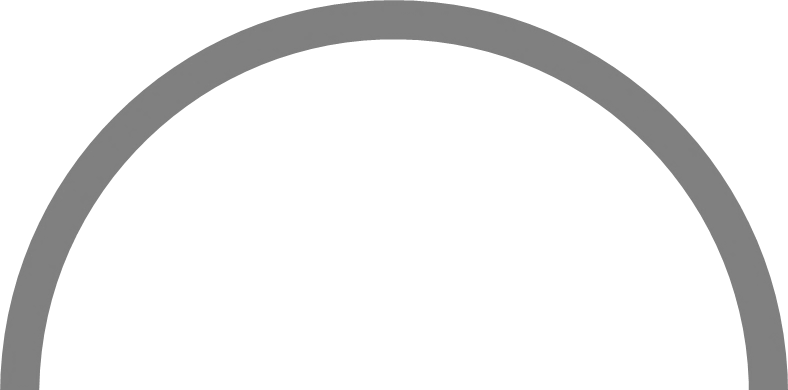 目录页
Contents Page
2
2
3
工作不足之处
1
4
工作不足之处
请在此处输入您的文本或者复制您的文本粘贴到此处，请在此处输入您的文本或者复制
服务不足之一
在此处输入您的文本或者复制您的文本粘贴到此处，请在此处输入您的文本或者复制
输入
标题
在此处输入您的文本或者复制您的文本粘贴到此处，请在此处输入您的文本或者复制
服务不
足之一
服务不足之一
在此处输入您的文本或者复制您的文本粘贴到此处，请在此处输入您的文本或者复制
服务不
足之一
工作不足之处
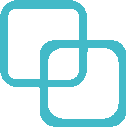 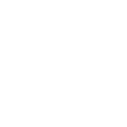 添加标题
添加标题
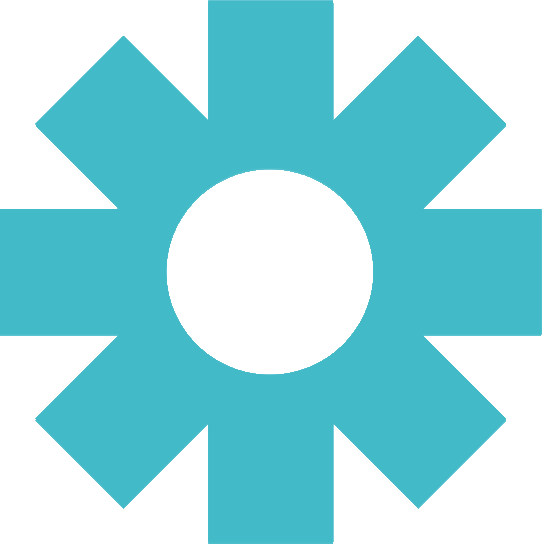 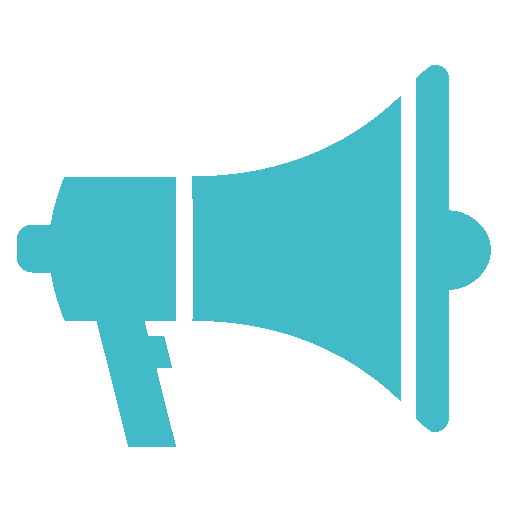 单击添加文本单击添加文本单击添加文本单击添加文本
单击添加文本单击添加文本单击添加文本单击添加文本
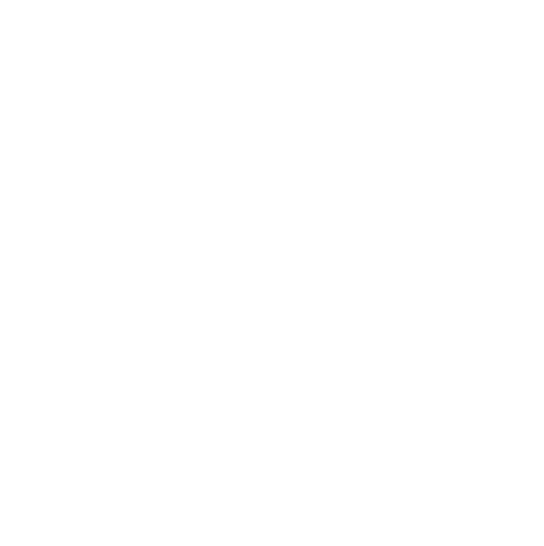 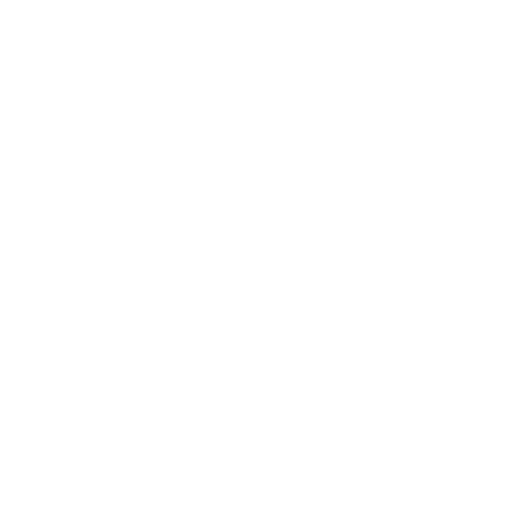 添加标题
添加标题
添加标题
单击添加文本单击添加文本单击添加文本单击添加文本
单击添加文本单击添加文本单击添加文本单击添加文本
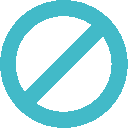 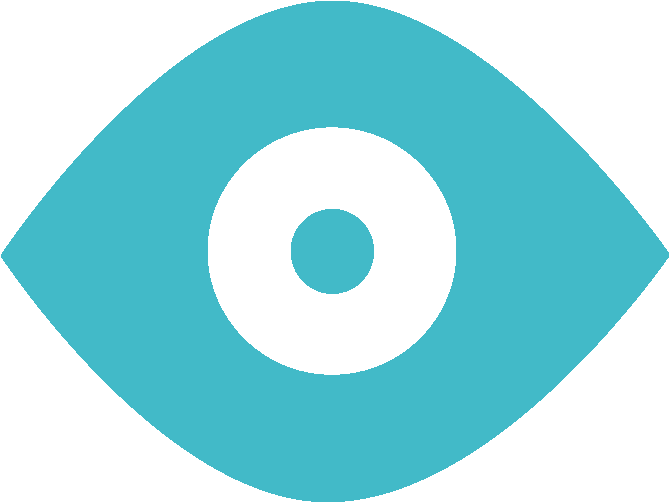 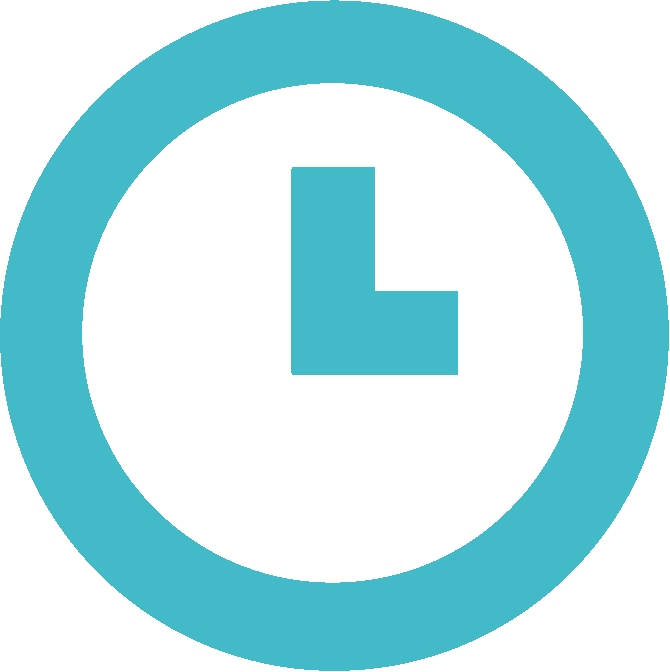 添加标题
添加标题
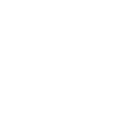 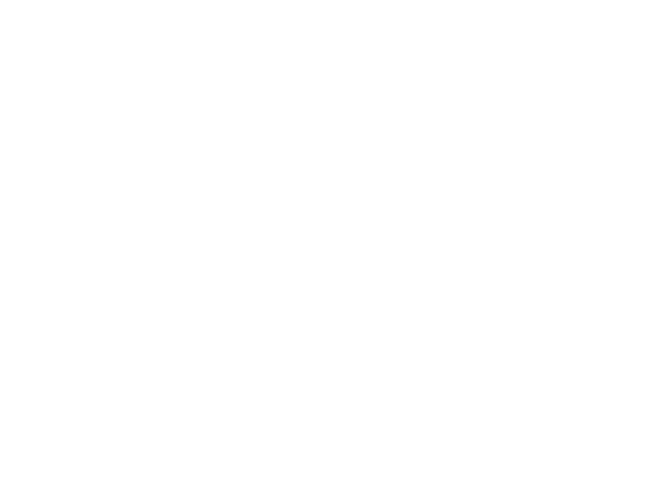 单击添加文本单击添加文本单击添加文本单击添加文本
单击添加文本单击添加文本单击添加文本单击添加文本
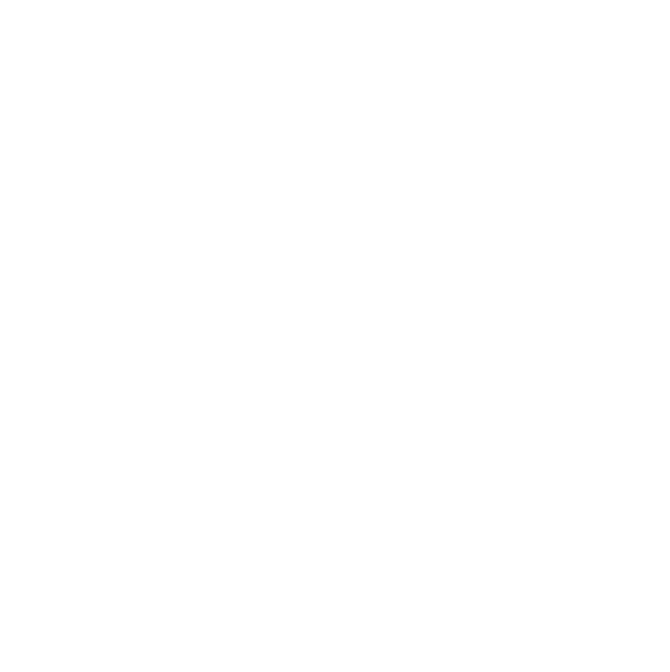 工作不足之处
添加标题
添加标题
单击添加文本单击添加文本单击添加文本单击添加文本单击添加文本单击添加文本单击添加文本单击添加文本单击添加文本
单击添加文本单击添加文本单击添加文本单击添加文本单击添加文本单击添加文本单击添加文本单击添加文本单击添加文本
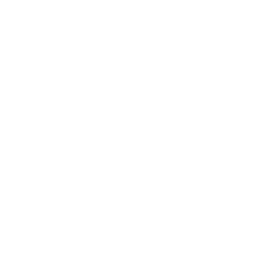 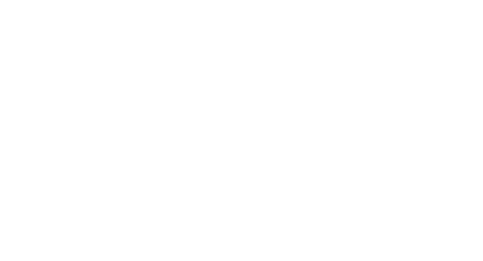 添加标题
添加标题
单击添加文本单击添加文本单击添加文本单击添加文本单击添加文本单击添加文本单击添加文本单击添加文本单击添加文本
单击添加文本单击添加文本单击添加文本单击添加文本单击添加文本单击添加文本单击添加文本单击添加文本单击添加文本
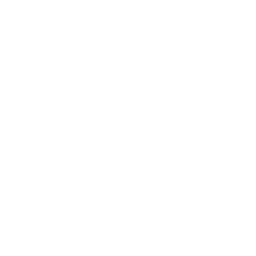 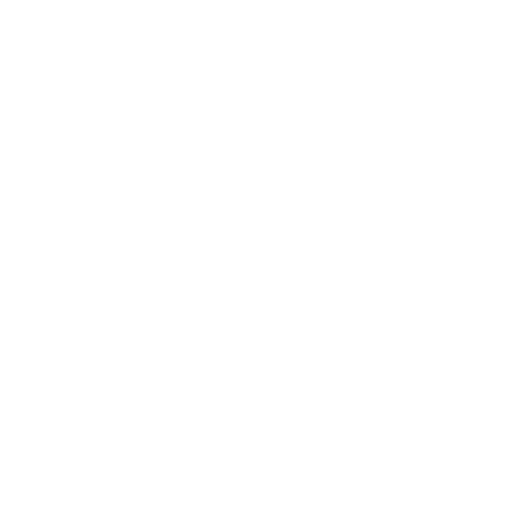 工作不足之处
添加内容
添加内容
添加内容
添加内容
添加内容
添加内容
在此录入上述图表的综合描述说明，在此录入上述图表的综合描述说明，在此录入上述图表的综合描述说明。
在此录入上述图表的综合描述说明，在此录入上述图表的综合描述说明，在此录入上述图表的综合描述说明。
在此录入上述图表的综合描述说明，在此录入上述图表的综合描述说明，在此录入上述图表的综合描述说明。
工作不足之处
25%
点击添加标题
25%
点击添加文本,点击添加文本
点击添加文本,点击添加文本
点击添加文本,点击添加文本
点击添加文本,点击添加文本
25%
点击添加文本,点击添加文本
点击添加文本,点击添加文本
点击添加文本,点击添加文本
点击添加文本,点击添加文本
25%
工作不足之处
点击添加文本,点击添加文本 ,点击添加文本,点击添加文本 ,点击添加文本,点击添加
01
点击添加文本,点击添加文本 ,点击添加文本,点击添加文本 ,点击添加文本,点击添加文本 ,点击添加文本,点击添加文本 ,
添加标题
点击添加文本,点击添加文本 ,点击添加文本,点击添加文本 ,点击添加文本,点击添加文本 ,点击添加文本,点击添
02
04
添加标题
添加标题
点击添加文本,点击添加文本 ,点击添加文本,点击添加文本 ,点击添加文本,点击添加
03
添加标题
项目成果展示
工作完成情况
工作不足之处
明年工作计划
年度工作概述
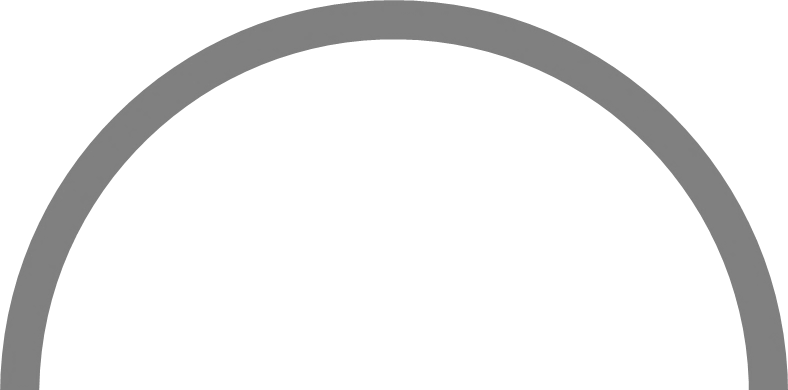 目录页
Contents Page
2
2
3
明年工作计划
1
4
明年工作计划
点击输入简要文字内容，文字内容需概括精炼，不用多余的文字修饰，言简意赅的说明分项内容……

点击输入简要文字内容，文字内容需概括精炼，不用多余的文字修饰，言简意赅的说明分项内容……
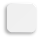 添加文本内容
添加文本内容
添加文本内容
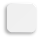 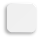 添加文本内容
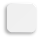 明年工作计划
添加标题
添加标题
添加文本内容添加文本内容添加文本内容
添加文本内容添加文本内容添加文本内容
添加文本内容添加文本内容添加文本内容
添加文本内容添加文本内容添加文本内容
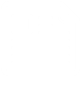 添加标题
添加标题
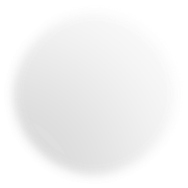 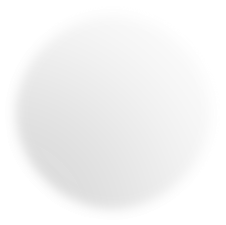 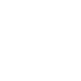 添加文本内容添加文本内容添加文本内容
添加文本内容添加文本内容添加文本内容
添加文本内容添加文本内容添加文本内容
添加文本内容添加文本内容添加文本内容
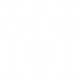 添加标题
添加标题
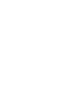 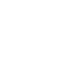 添加文本内容添加文本内容添加文本内容
添加文本内容添加文本内容添加文本内容
添加文本内容添加文本内容添加文本内容
添加文本内容添加文本内容添加文本内容
明年工作计划
输入标题
输入标题
40%
请在此处输入您的文本或者复制您的文本粘贴到此处，请在此处输入您的文本或者复制您的文本粘贴到此处。请在此处输入您的文本或者复制您的文本粘贴到此处。
输入标题
50%
输入标题
80%
输入标题
20%
请在此处输入您的文本或者复制您的文本粘贴到此处，请在此处输入您的文本或者复制您的文本粘贴到此处。请在此处输入您的文本或者复制您的文本粘贴到此处。
明年工作计划
点击输入简要文字内容，文字内容需概括精炼，不用多余的文字修饰，言简意赅的说明分项内容……
03
此处添加标题内容
01、点击输入简要文字内容，文字内容需概括精炼，不用多余的文字修饰，言简意赅的说明分项内容……
02
此处添加标题内容
02、点击输入简要文字内容，文字内容需概括精炼，不用多余的文字修饰，言简意赅的说明分项内容……
01
此处添加标题内容
03、点击输入简要文字内容，文字内容需概括精炼，不用多余的文字修饰，言简意赅的说明分项内容……
明年工作计划
03
04
01
02
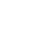 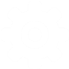 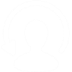 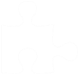 点击添加文本内容
点击添加文本内容
点击添加文本内容
点击添加文本内容
点击添加文本内容
点击添加文本内容
点击添加文本内容
点击添加文本内容
点击添加文本内容
点击添加文本内容
点击添加文本内容
点击添加文本内容
点击添加文本内容
点击添加文本内容
点击添加文本内容
点击添加文本内容
点击添加文本内容
点击添加文本内容
点击添加文本内容
点击添加文本内容
点击添加标题
点击添加标题
点击添加标题
点击添加标题
明年工作计划
点击文字内容,点击文字内容
点击文字内容,点击文字内容
点击文字内容,点击文字内容
01
点击此处添加文字内容
点击此处添加文字内容
点击此处添加文字内容
点击此处添加文字内容
点击此处添加文字内容
点击此处添加文字内容
点击此处添加文字内容
点击此处添加文字内容
文字标题
06
02
文字标题
文字标题
05
03
点击添加文字内容点击添
加文字内容点击添加文字
内容点击添加文字内容
文字标题
文字标题
点击此处添加文字内容
点击此处添加文字内容
点击此处添加文字内容
04
文字标题
点击文字内容,点击文字内容
点击文字内容,点击文字内容
明年工作计划
添加标题
点击输入图表的描述说明，点击输入图表的描述说明
添加标题
点击输入图表的描述说明，点击输入图表的描述说明
添加标题
点击输入图表的描述说明，点击输入图表的描述说明
添加标题
点击输入图表的描述说明，点击输入图表的描述说明
明年工作计划
添加标题
在此录入上述图表的综合描述说明，在此录入上述图表的综合描述说明。
添加标题
01
在此录入上述图表的描述说明，在此录入上述图表的描述说明。
添加标题
在此录入上述图表的描述说明，在此录入上述图表的描述说明。
06
02
添加标题
添加标题
研究结论
在此录入上述图表的描述说明，在此录入上述图表的描述说明。
在此录入上述图表的描述说明，在此录入上述图表的描述说明。
添加标题
05
03
在此录入上述图表的描述说明，在此录入上述图表的描述说明。
04
感谢欣赏！
Thank  You！